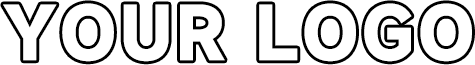 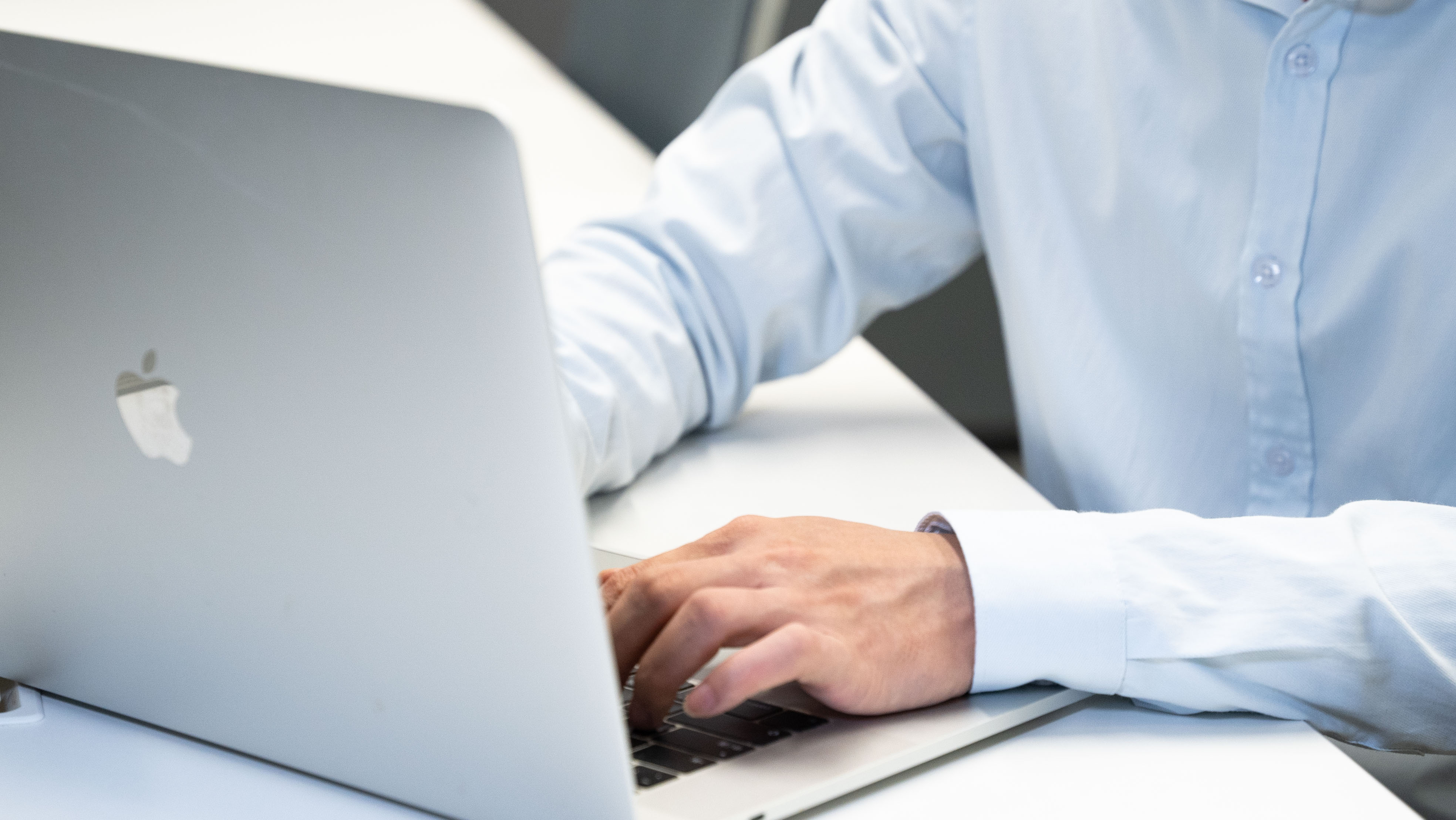 紫粉色简约
年终汇报PPT模板
BUSINESS STYLE YEAR-END REPORT
汇报人：XXX
汇报时间：XX年XX月
Lorem ipsum dolor sit amet, consectetuer adipiscing elit. Maecenas porttitor congue massa. Fusce posuere, magna sed pulvinar ultricies, purus lectus malesuada libero, sit amet commodo magna eros quis urna.
REPORT
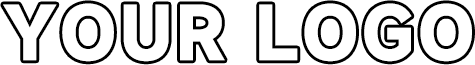 01
目录
工作完成情况
Completion of work
02
业绩成果展示
CONTENTS
Work results show
03
工作不足之处
Deficiencies in the work
04
明年工作计划
Work Plan for next year
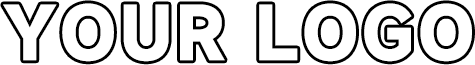 01
工作完成情况
Completion of work
Lorem ipsum dolor sit amet, consectetuer adipiscing elit. Maecenas porttitor congue massa. Fusce posuere, magna sed pulvinar ultricies, purus lectus malesuada libero, sit amet commodo magna eros quis urna.
工作完成情况
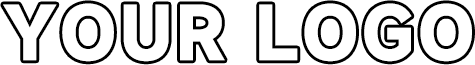 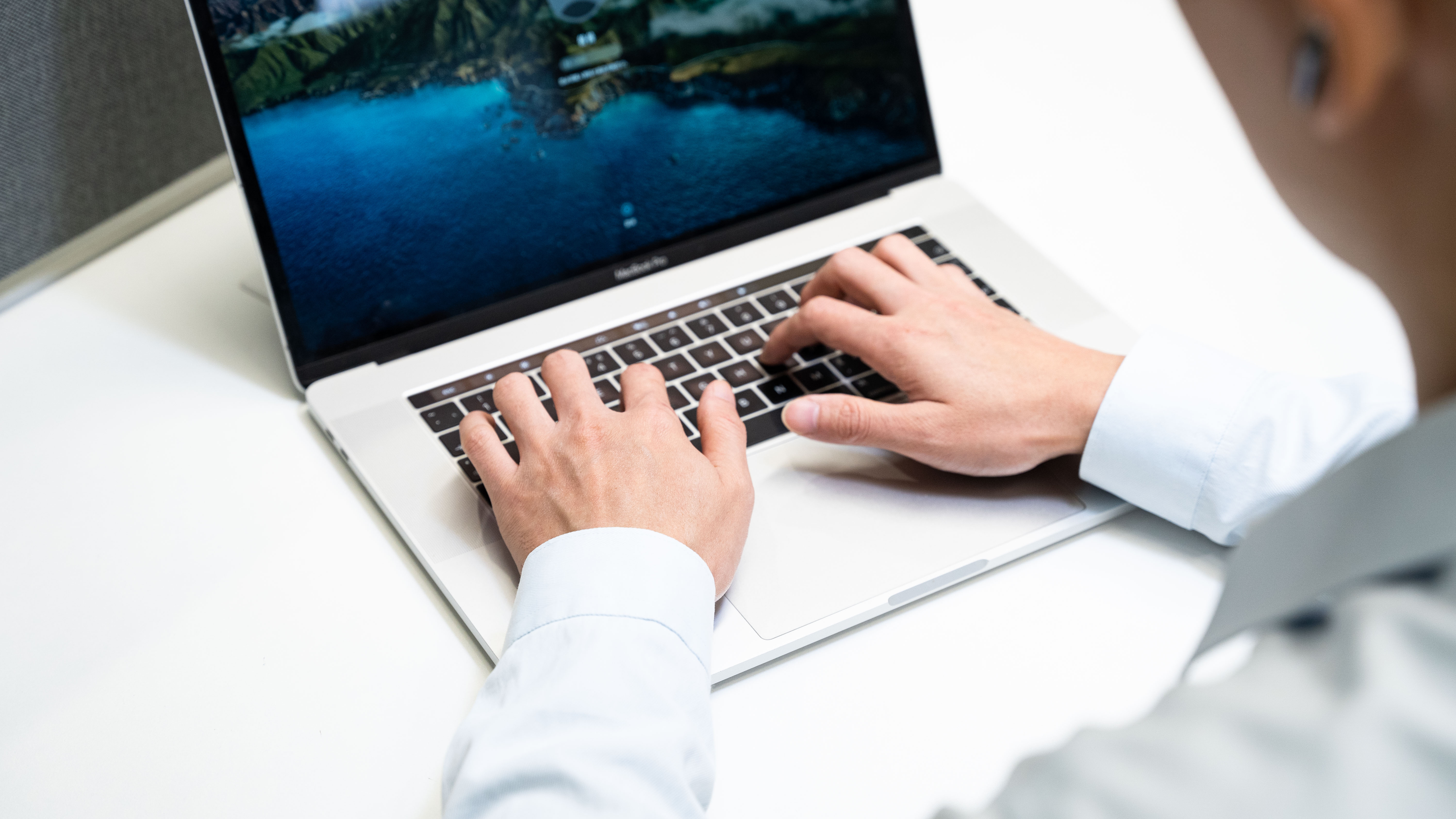 请添加小标题
80%
单击此处输入你的正文，文字是您思想的提炼，为了最终演示发布的良好效果，请尽量言简意赅的阐述观点
请添加小标题
65%
单击此处输入你的正文，文字是您思想的提炼，为了最终演示发布的良好效果，请尽量言简意赅的阐述观点
REPORT
工作完成情况
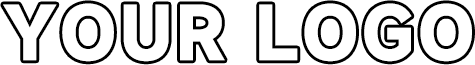 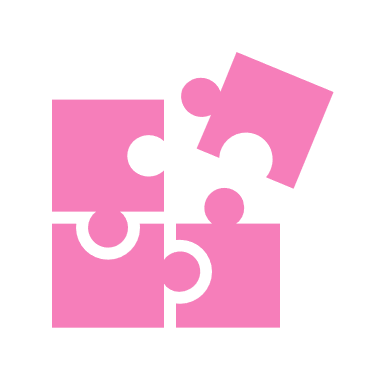 请添加小标题
请添加小标题
请添加小标题
单击此处输入你的正文，文字是您思想的提炼，为了最终演示发布的良好效果，请尽量言简意赅的阐述观点
单击此处输入你的正文，文字是您思想的提炼，为了最终演示发布的良好效果，请尽量言简意赅的阐述观点
单击此处输入你的正文，文字是您思想的提炼，为了最终演示发布的良好效果，请尽量言简意赅的阐述观点
01
02
03
工作完成情况
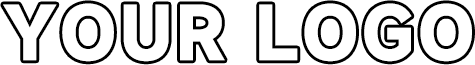 单击此处输入你的正文，文字是您思想的提炼，为了最终演示发布的良好效果，请尽量言简意赅的阐述观点
添加小标题
添加小标题
添加小标题
添加小标题
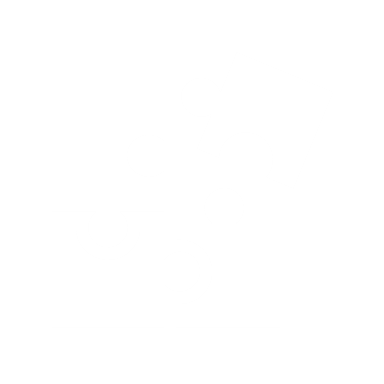 单击此处输入你的正文请尽量言简意赅的阐述观点，请尽量言简意赅的阐述观点
单击此处输入你的正文请尽量言简意赅的阐述观点，请尽量言简意赅的阐述观点
单击此处输入你的正文请尽量言简意赅的阐述观点，请尽量言简意赅的阐述观点
单击此处输入你的正文请尽量言简意赅的阐述观点，请尽量言简意赅的阐述观点
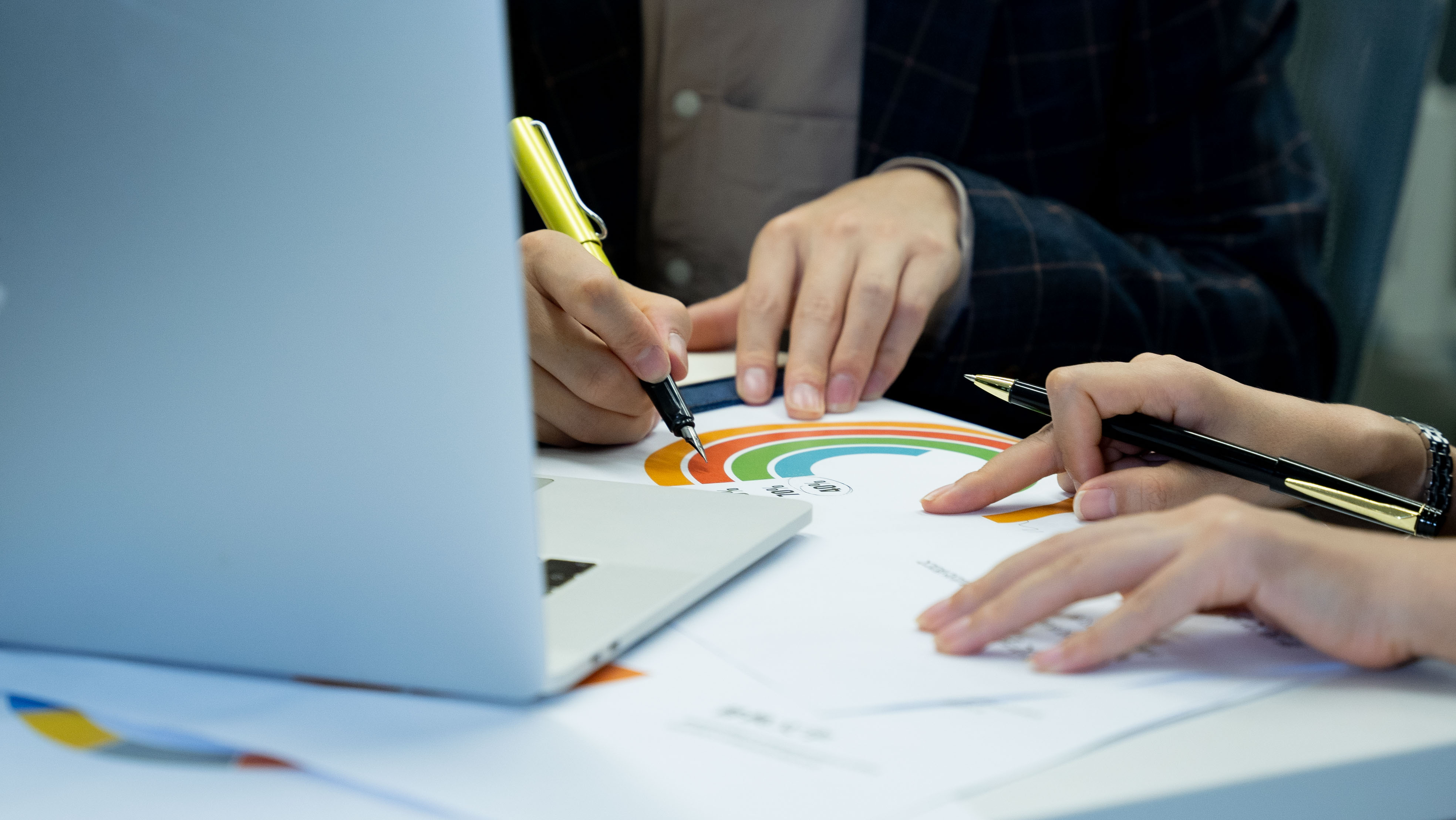 REPORT
工作完成情况
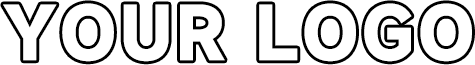 添加小标题
添加小标题
添加小标题
单击此处输入你的正文，文字是您思想的提炼，为了最终演示发布的良好效果，请尽量言简意赅的阐述观点
单击此处输入你的正文请尽量言简意赅的阐述观点
单击此处输入你的正文请尽量言简意赅的阐述观点
单击此处输入你的正文请尽量言简意赅的阐述观点
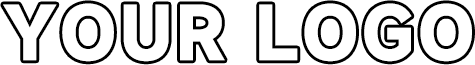 02
业绩成果展示
Work results show
Lorem ipsum dolor sit amet, consectetuer adipiscing elit. Maecenas porttitor congue massa. Fusce posuere, magna sed pulvinar ultricies, purus lectus malesuada libero, sit amet commodo magna eros quis urna.
业绩成果展示
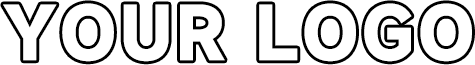 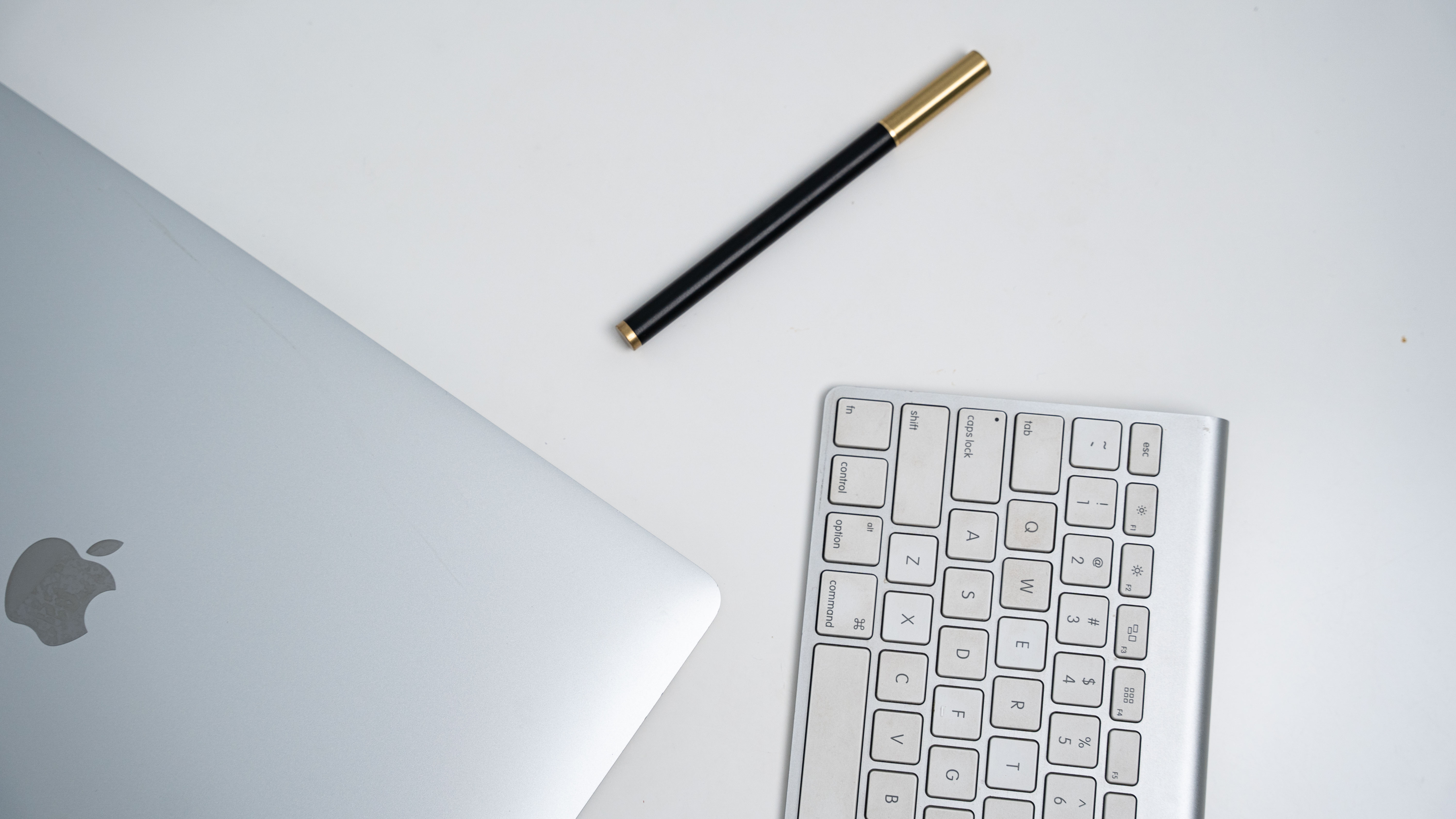 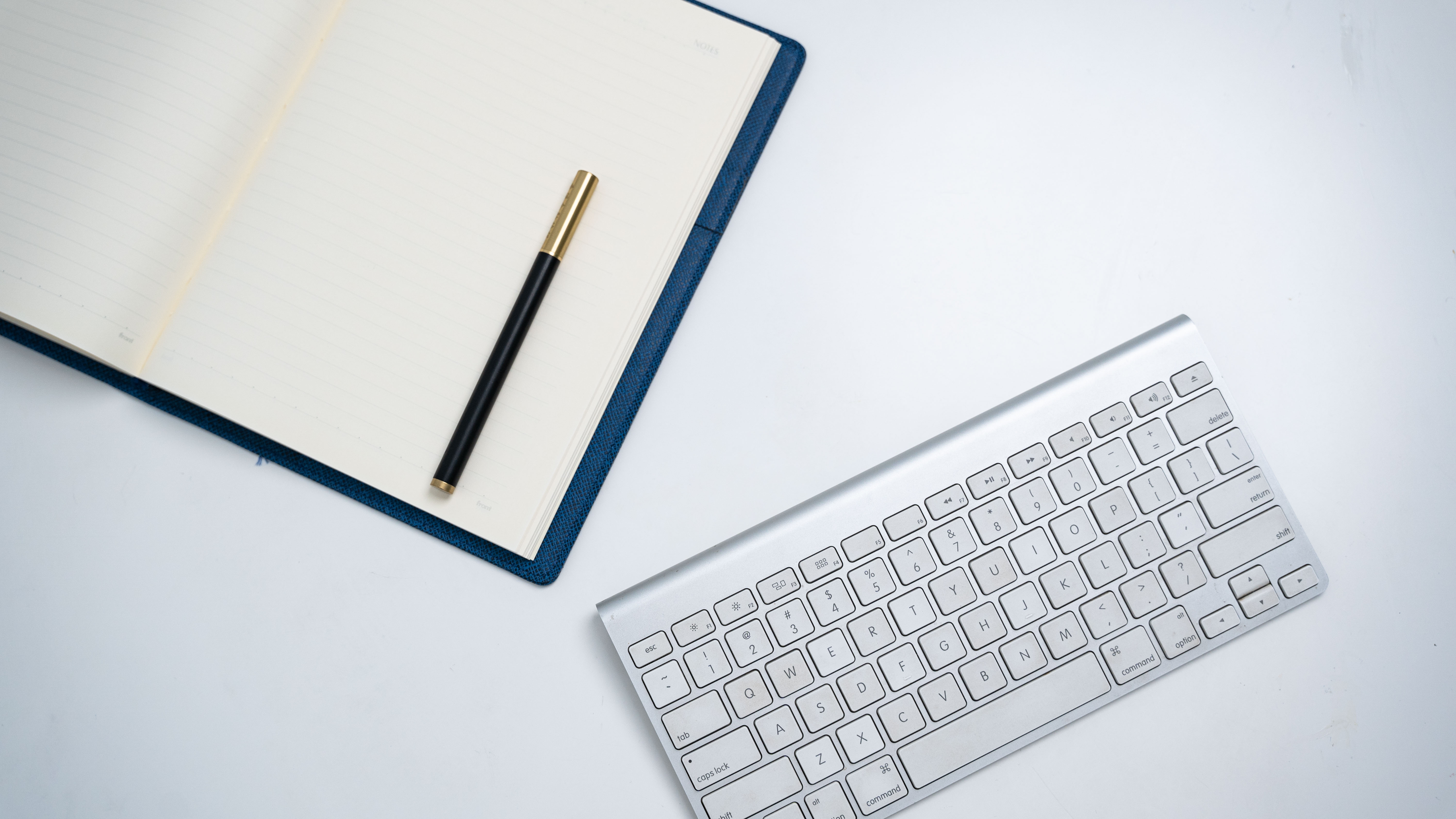 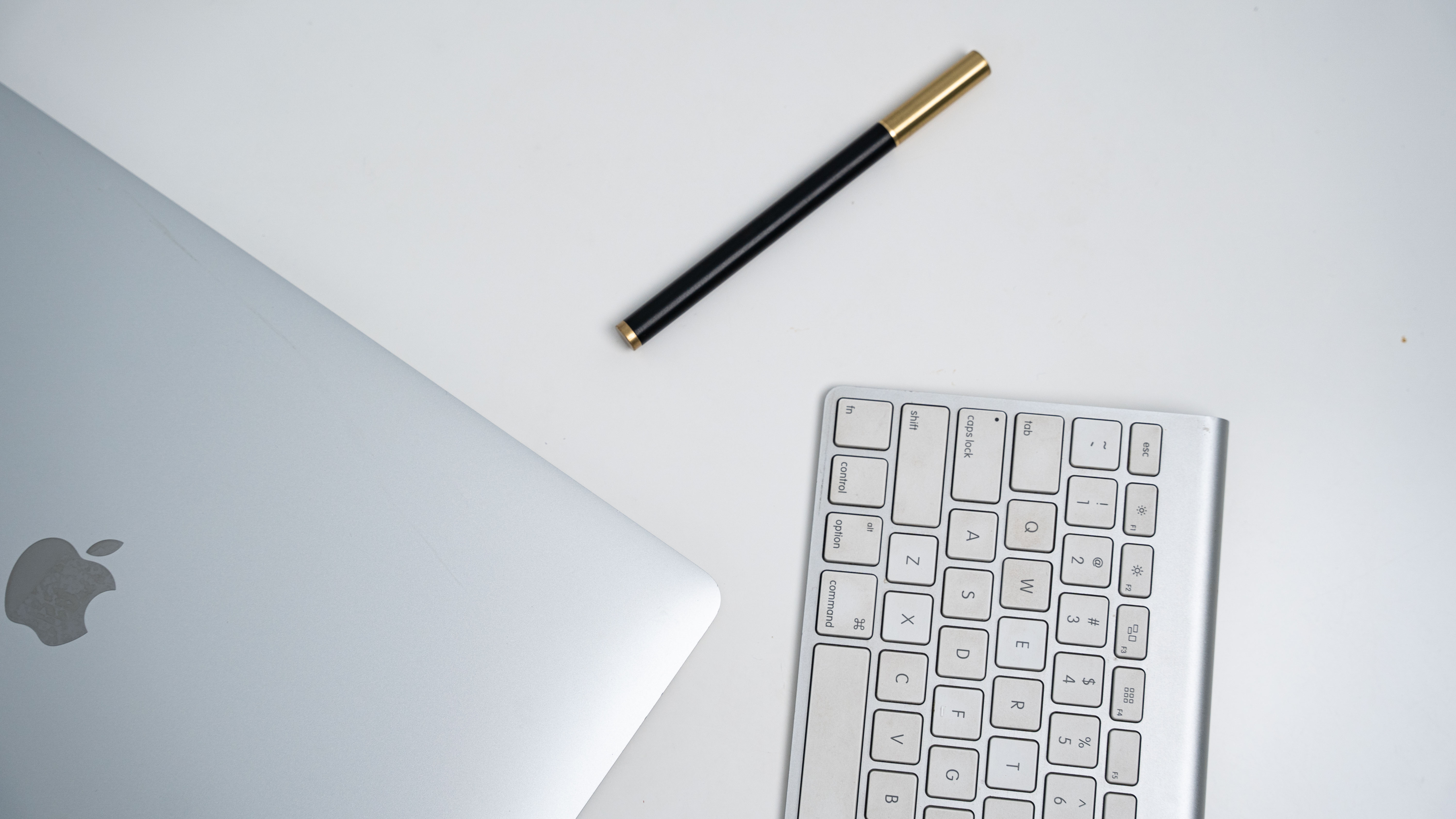 添加小标题
添加小标题
添加小标题
单击此处输入你的正文，文字是您思想的提炼，为了最终演示发布的良好效果，请尽量言简意赅的阐述观点
单击此处输入你的正文，文字是您思想的提炼，为了最终演示发布的良好效果，请尽量言简意赅的阐述观点
单击此处输入你的正文，文字是您思想的提炼，为了最终演示发布的良好效果，请尽量言简意赅的阐述观点
业绩成果展示
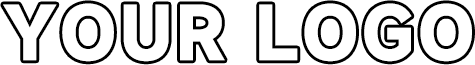 添加小标题
添加小标题
添加小标题
添加小标题
单击此处输入你的正文，文字是您思想的提炼，为了最终演示发布的良好效果，请尽量言简意赅的阐述观点
单击此处输入你的正文，文字是您思想的提炼，为了最终演示发布的良好效果，请尽量言简意赅的阐述观点
单击此处输入你的正文，文字是您思想的提炼，为了最终演示发布的良好效果，请尽量言简意赅的阐述观点
单击此处输入你的正文，文字是您思想的提炼，为了最终演示发布的良好效果，请尽量言简意赅的阐述观点
82%
业绩成果展示
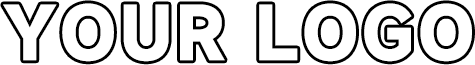 请添加小标题
>
在这里输入你的正文
>
在这里输入你的正文
>
在这里输入你的正文
>
在这里输入你的正文
业绩成果展示
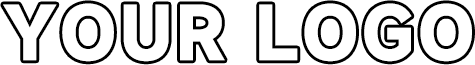 添加小标题
添加小标题
添加小标题
添加小标题
添加小标题
添加小标题
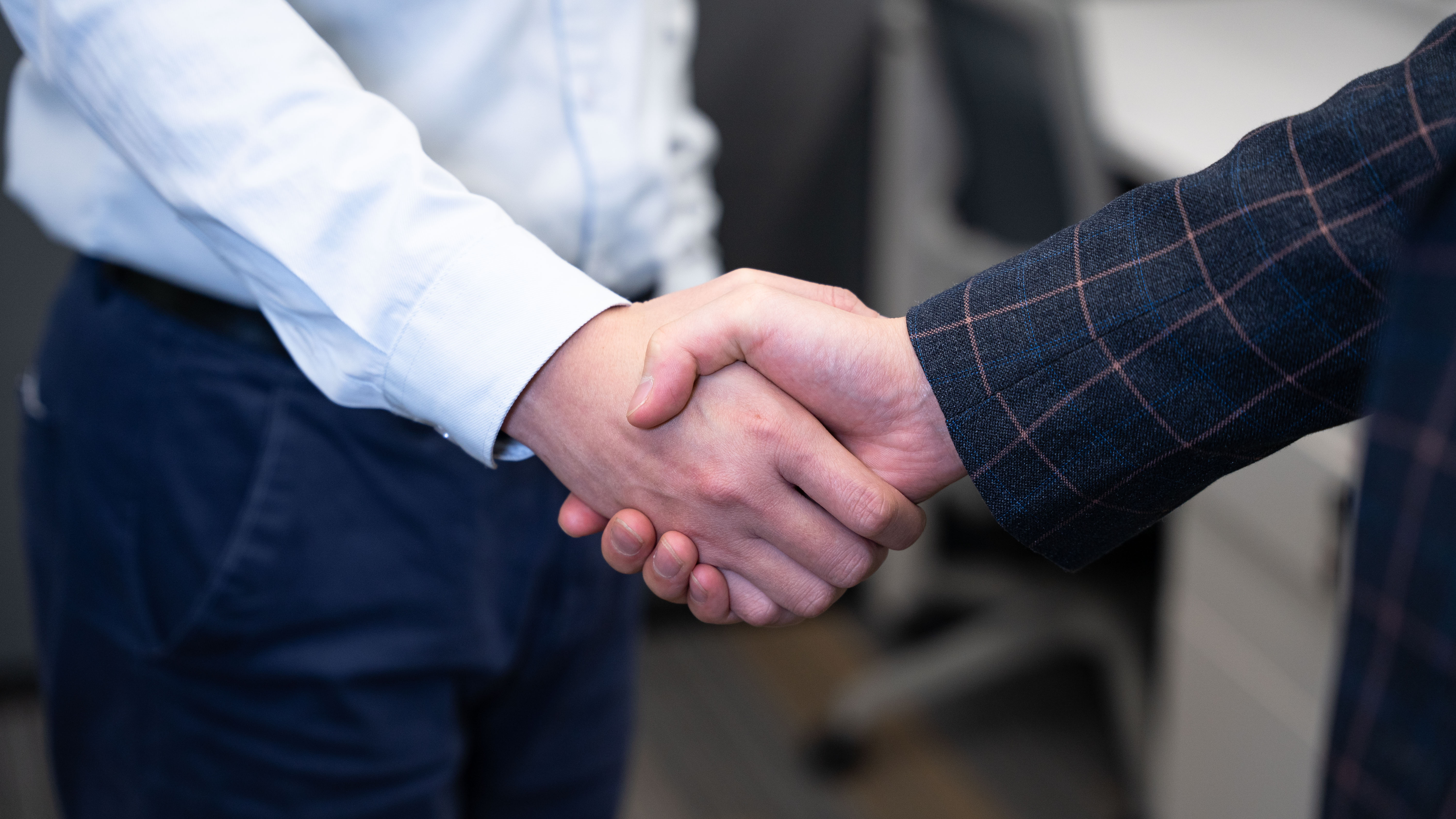 单击此处输入你的正文，文字是您思想的提炼，为了最终演示发布的良好效果，请尽量言简意赅的阐述观点
单击此处输入你的正文，文字是您思想的提炼，为了最终演示发布的良好效果，请尽量言简意赅的阐述观点
单击此处输入你的正文，文字是您思想的提炼，为了最终演示发布的良好效果，请尽量言简意赅的阐述观点
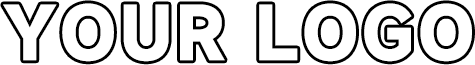 03
工作不足之处
Deficiencies in the work
Lorem ipsum dolor sit amet, consectetuer adipiscing elit. Maecenas porttitor congue massa. Fusce posuere, magna sed pulvinar ultricies, purus lectus malesuada libero, sit amet commodo magna eros quis urna.
工作不足之处
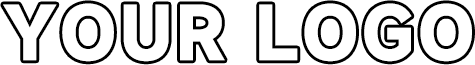 小标题
小标题
小标题
小标题
小标题
小标题
单击此处输入你的正文，文字是您思想的提炼，为了最终演示发布的良好效果，请尽量言简意赅的阐述观点
单击此处输入你的正文，文字是您思想的提炼，为了最终演示发布的良好效果，请尽量言简意赅的阐述观点
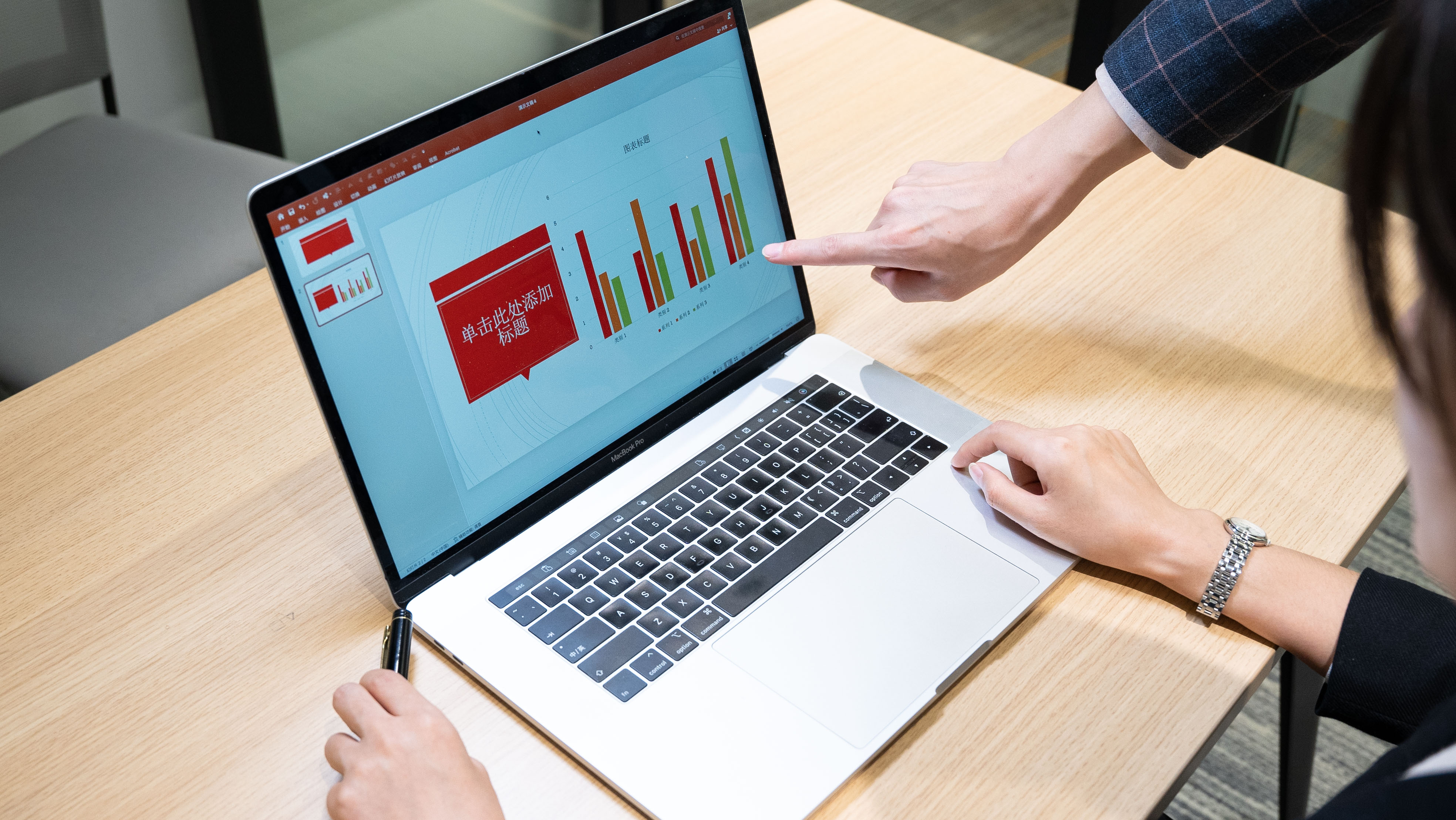 单击此处输入你的正文，文字是您思想的提炼，为了最终演示发布的良好效果，请尽量言简意赅的阐述观点
单击此处输入你的正文，文字是您思想的提炼，为了最终演示发布的良好效果，请尽量言简意赅的阐述观点
单击此处输入你的正文，文字是您思想的提炼，为了最终演示发布的良好效果，请尽量言简意赅的阐述观点
单击此处输入你的正文，文字是您思想的提炼，为了最终演示发布的良好效果，请尽量言简意赅的阐述观点
工作不足之处
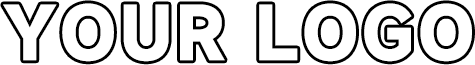 单击此处输入你的正文，文字是您思想的提炼
单击此处输入你的正文，文字是您思想的提炼
小标题
小标题
小标题
小标题
小标题
单击此处输入你的正文，文字是您思想的提炼
单击此处输入你的正文，文字是您思想的提炼
单击此处输入你的正文，文字是您思想的提炼
工作不足之处
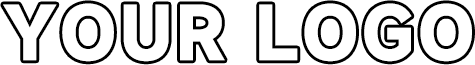 REPORT
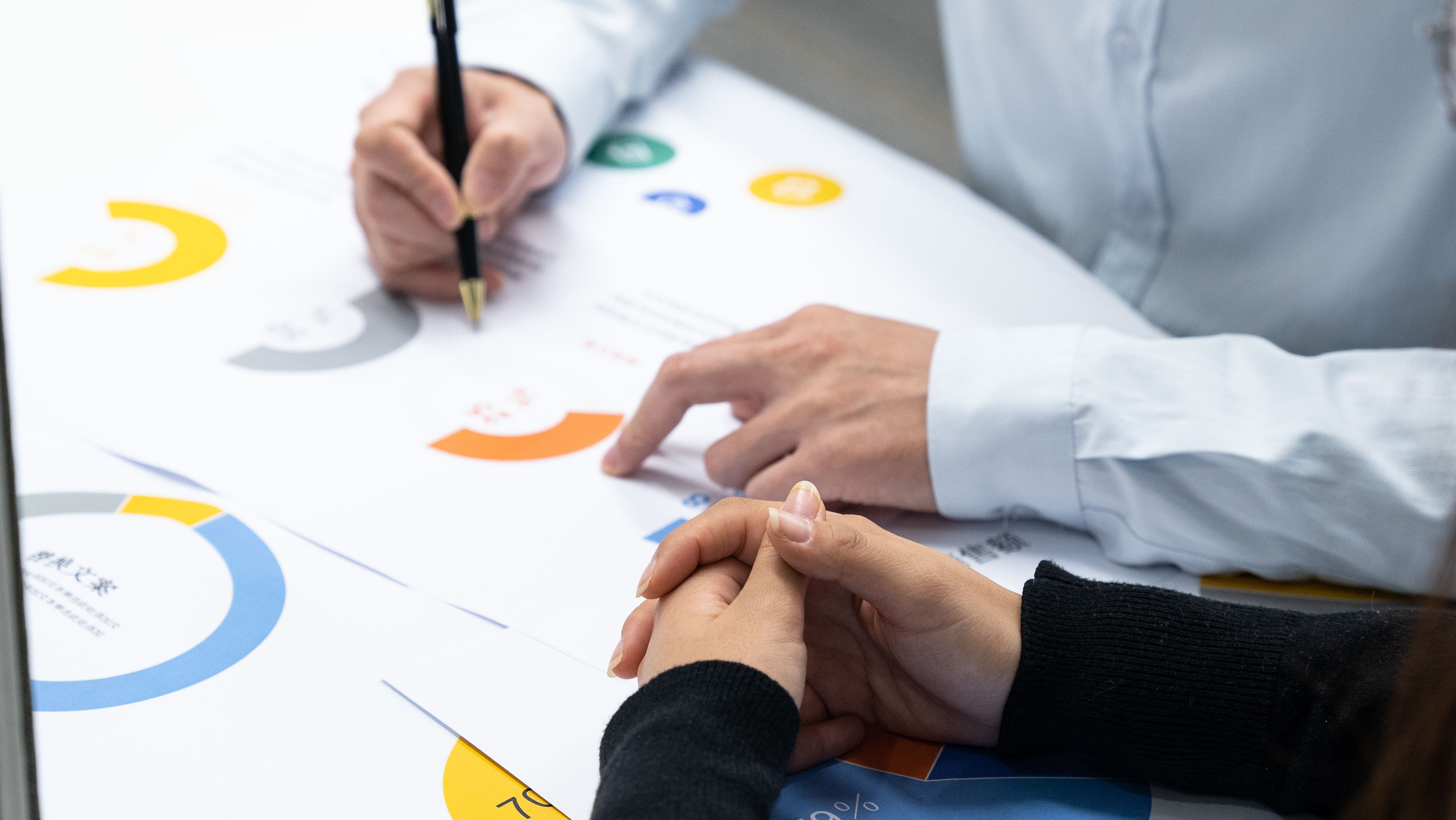 请添加小标题
单击此处输入你的正文，文字是您思想的提炼，为了最终演示发布的良好效果，请尽量言简意赅的阐述观点
请添加小标题
请添加小标题
单击此处输入你的正文，文字是您思想的提炼，请尽量言简意赅的阐述观点
单击此处输入你的正文，文字是您思想的提炼，请尽量言简意赅的阐述观点
工作不足之处
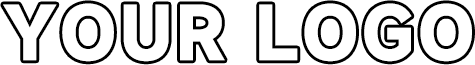 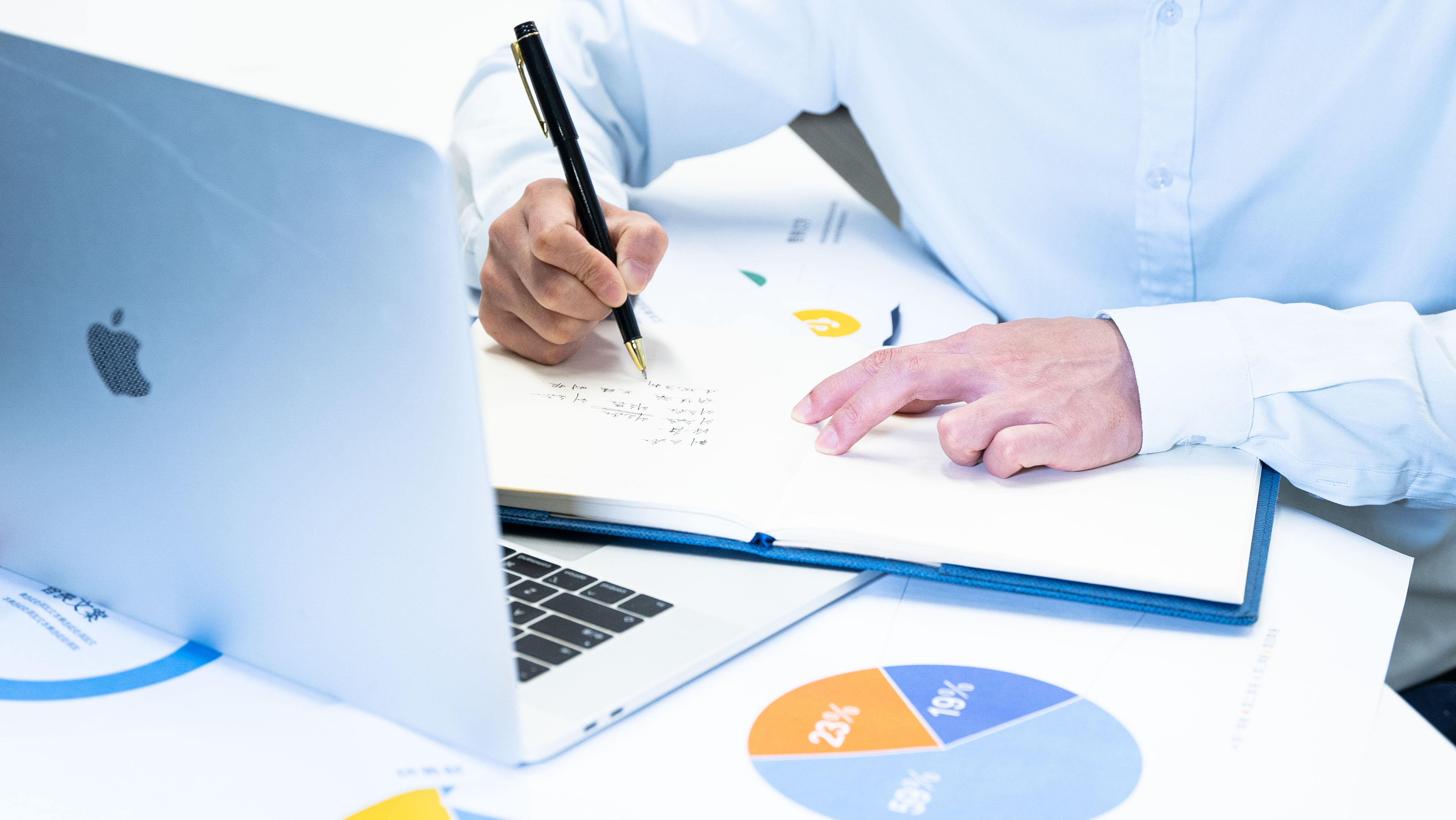 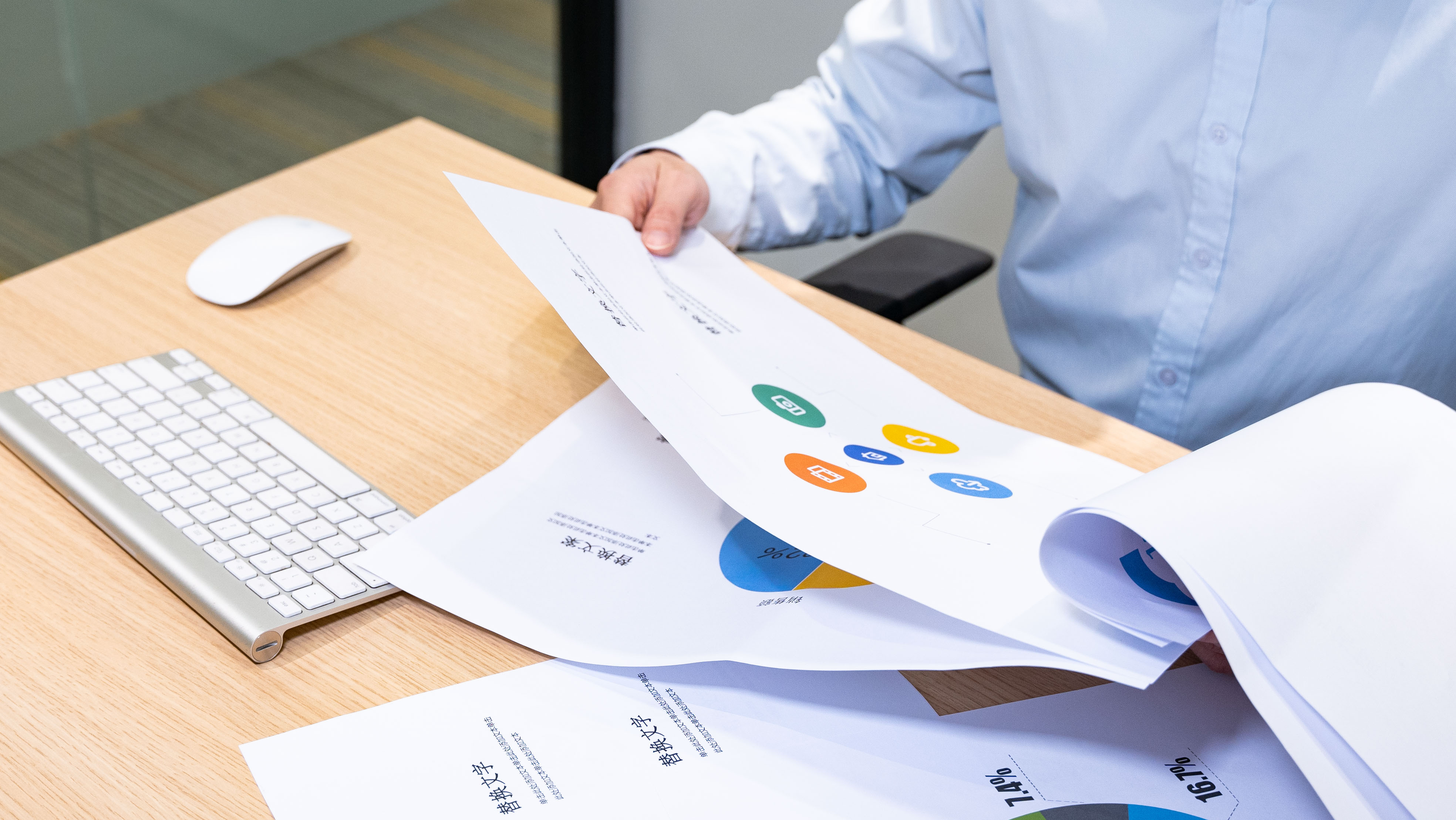 02
01
请添加小标题
请添加小标题
单击此处输入你的正文，文字是您思想的提炼，为了最终演示发布的良好效果，请尽量言简意赅的阐述观点，若字数太多请先删减文案，再缩小字号
单击此处输入你的正文，文字是您思想的提炼，为了最终演示发布的良好效果，请尽量言简意赅的阐述观点，若字数太多请先删减文案，再缩小字号
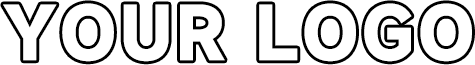 04
明年工作计划
Work Plan for next year
Lorem ipsum dolor sit amet, consectetuer adipiscing elit. Maecenas porttitor congue massa. Fusce posuere, magna sed pulvinar ultricies, purus lectus malesuada libero, sit amet commodo magna eros quis urna.
明年工作计划
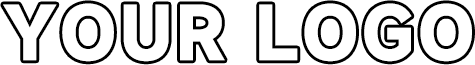 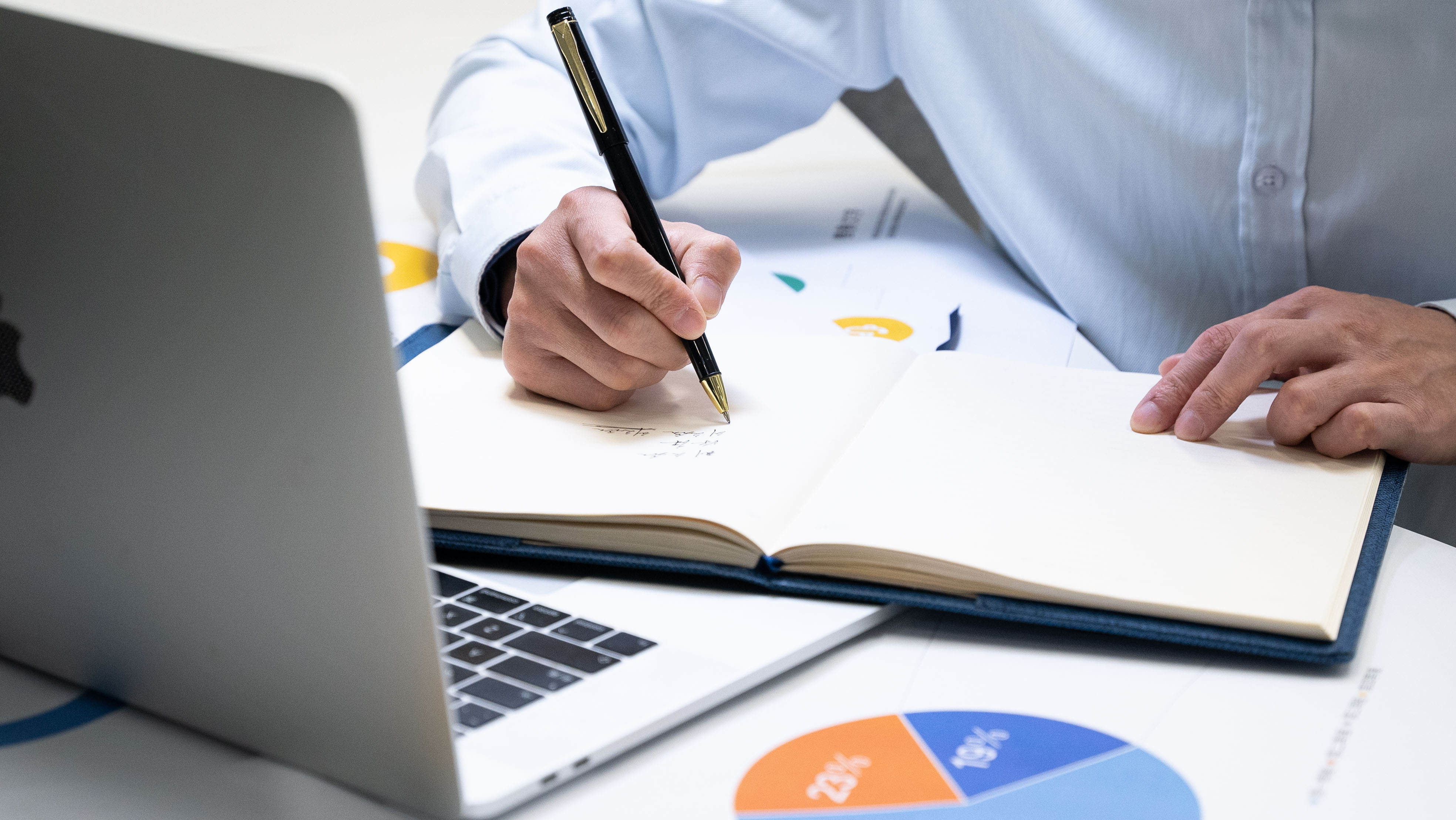 添加小标题
添加小标题
添加小标题
单击此处输入你的正文，文字是您思想的提炼，为了最终演示发布的良好效果，请尽量言简意赅的阐述观点
单击此处输入你的正文，文字是您思想的提炼，为了最终演示发布的良好效果，请尽量言简意赅的阐述观点
单击此处输入你的正文，文字是您思想的提炼，为了最终演示发布的良好效果，请尽量言简意赅的阐述观点
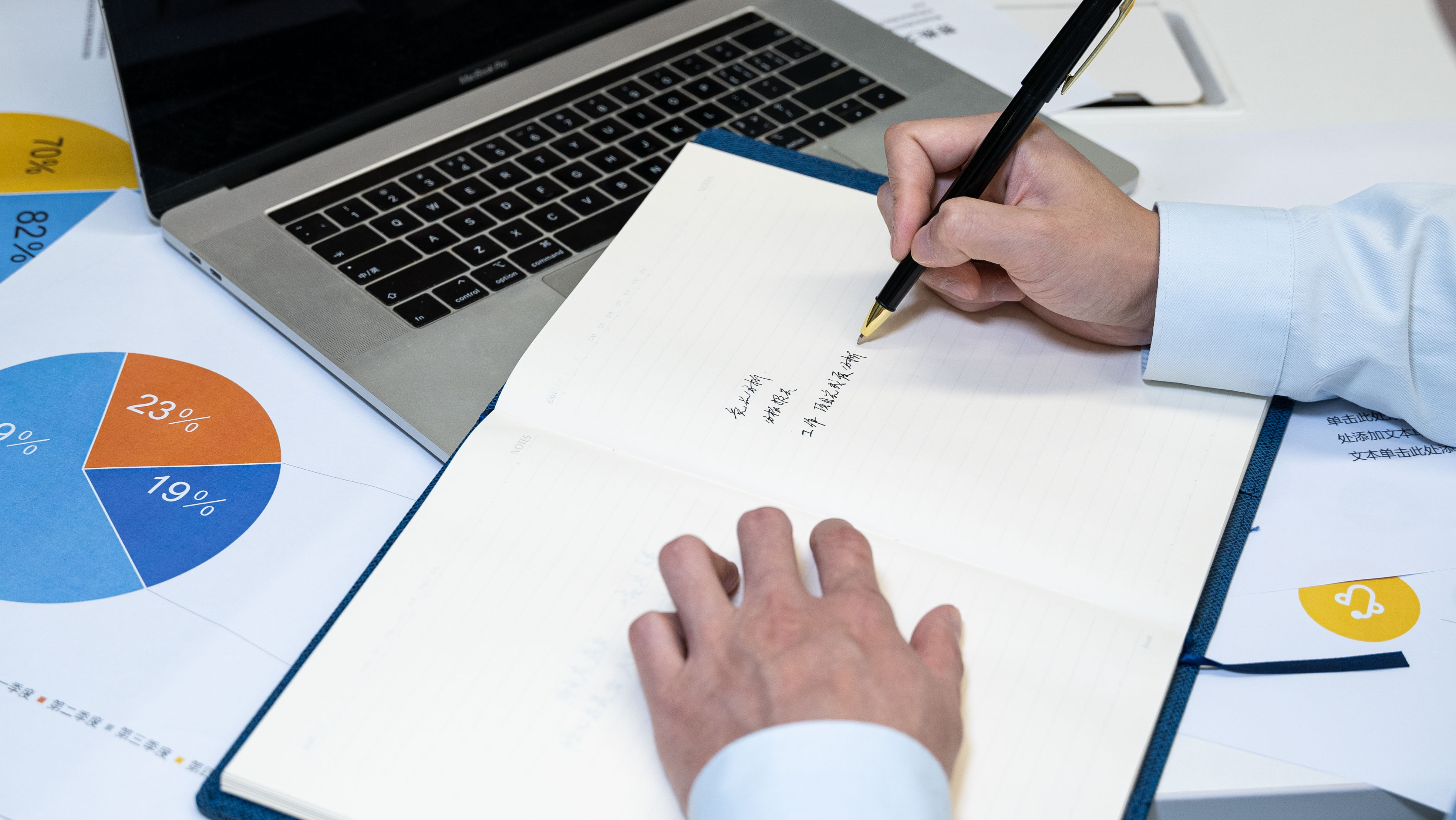 明年工作计划
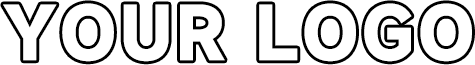 添加小标题
添加小标题
单击此处输入你的正文，文字是您思想的提炼，请尽量言简意赅的阐述观点
单击此处输入你的正文，文字是您思想的提炼，请尽量言简意赅的阐述观点
明年工作计划
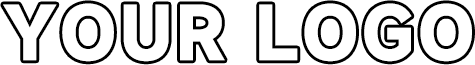 添加小标题
添加小标题
添加小标题
添加小标题
添加小标题
添加小标题
单击此处输入你的正文，文字是您思想的提炼，请尽量言简意赅的阐述观点
单击此处输入你的正文，文字是您思想的提炼，请尽量言简意赅的阐述观点
单击此处输入你的正文，文字是您思想的提炼，请尽量言简意赅的阐述观点
单击此处输入你的正文，文字是您思想的提炼，请尽量言简意赅的阐述观点
单击此处输入你的正文，文字是您思想的提炼，请尽量言简意赅的阐述观点
单击此处输入你的正文，文字是您思想的提炼，请尽量言简意赅的阐述观点
明年工作计划
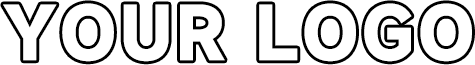 REPORT
REPORT
REPORT
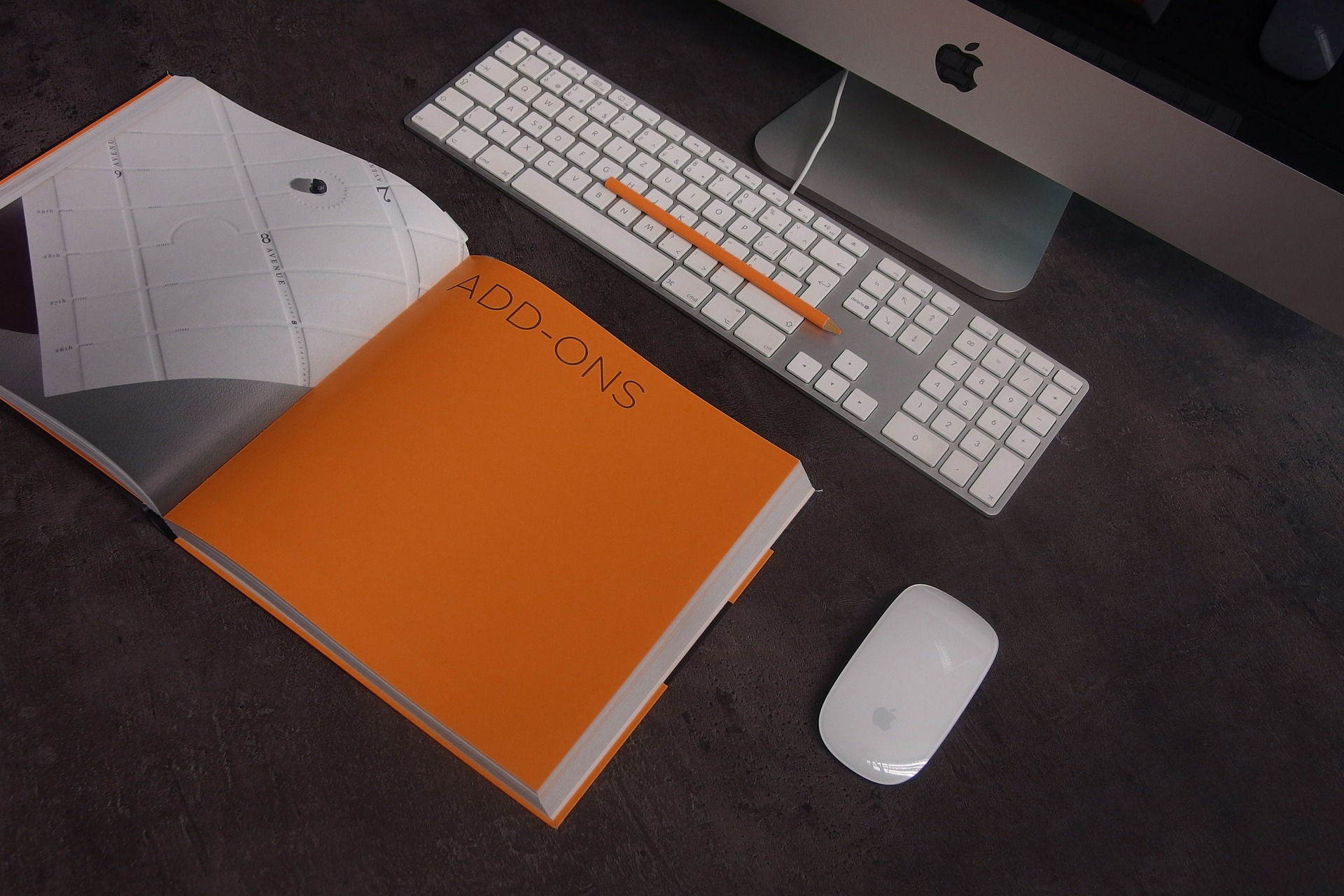 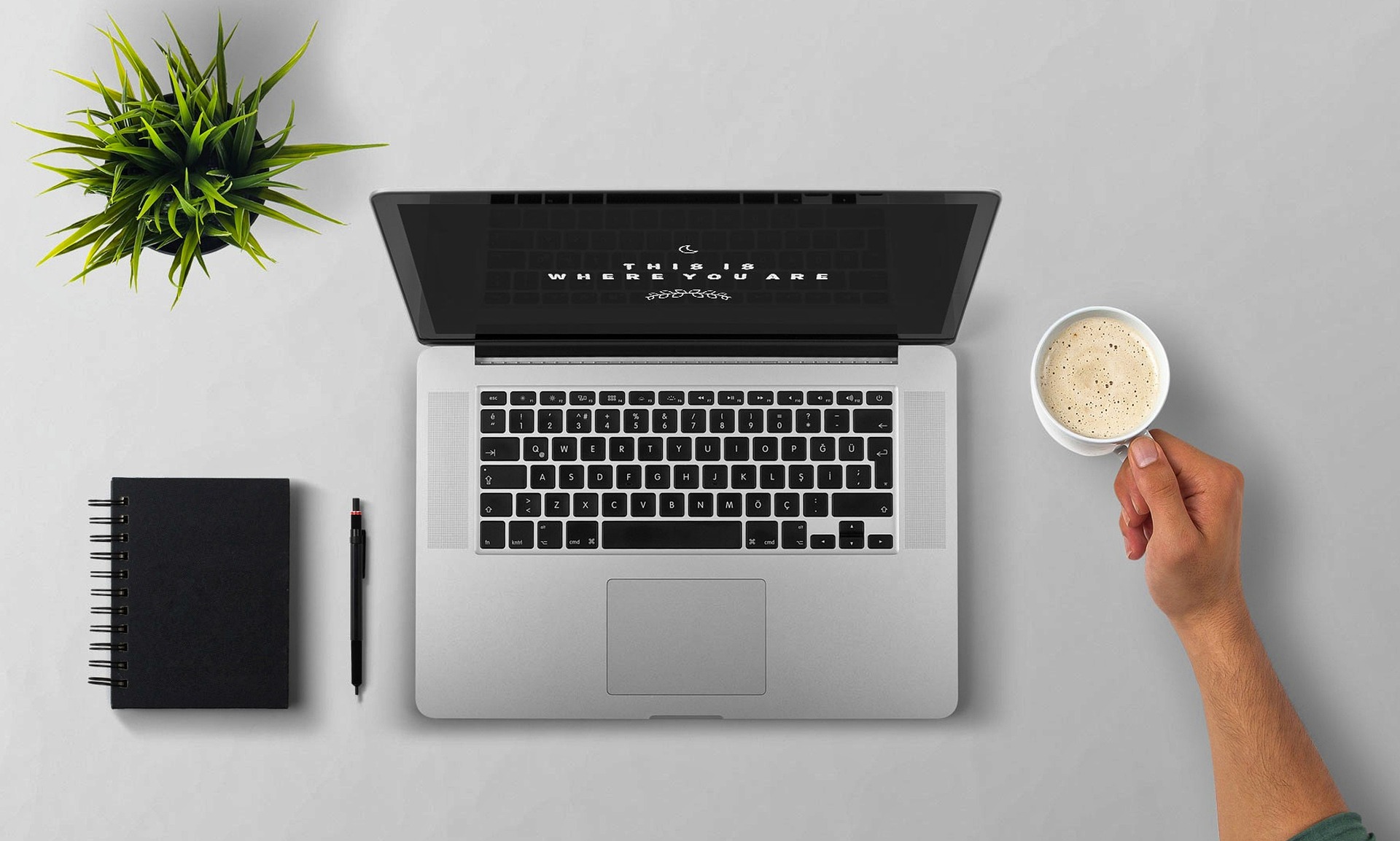 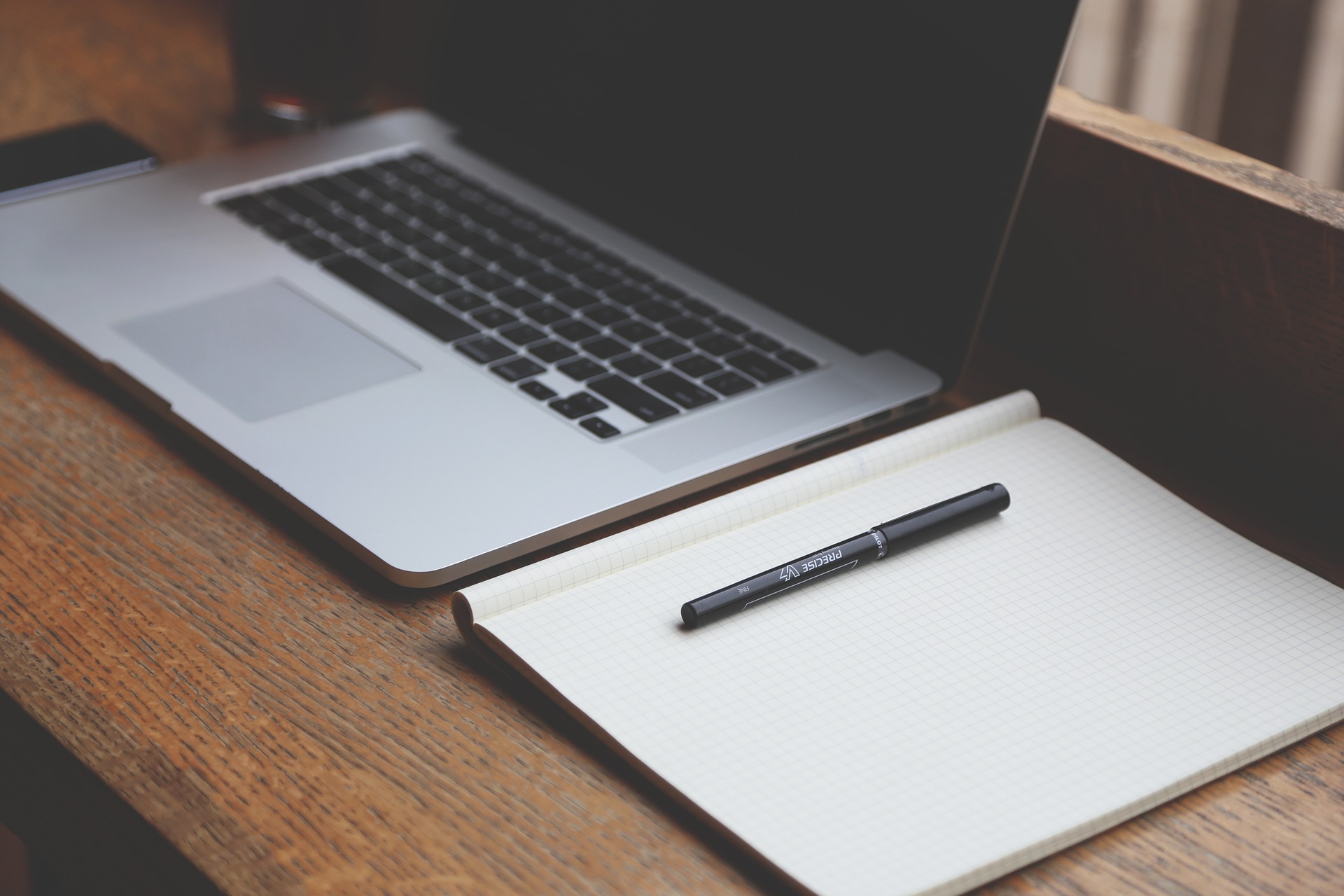 添加小标题
添加小标题
添加小标题
单击此处输入你的正文，文字是您思想的提炼，为了最终演示发布的良好效果，请尽量言简意赅的阐述观点
单击此处输入你的正文，文字是您思想的提炼，为了最终演示发布的良好效果，请尽量言简意赅的阐述观点
单击此处输入你的正文，文字是您思想的提炼，为了最终演示发布的良好效果，请尽量言简意赅的阐述观点
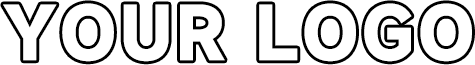 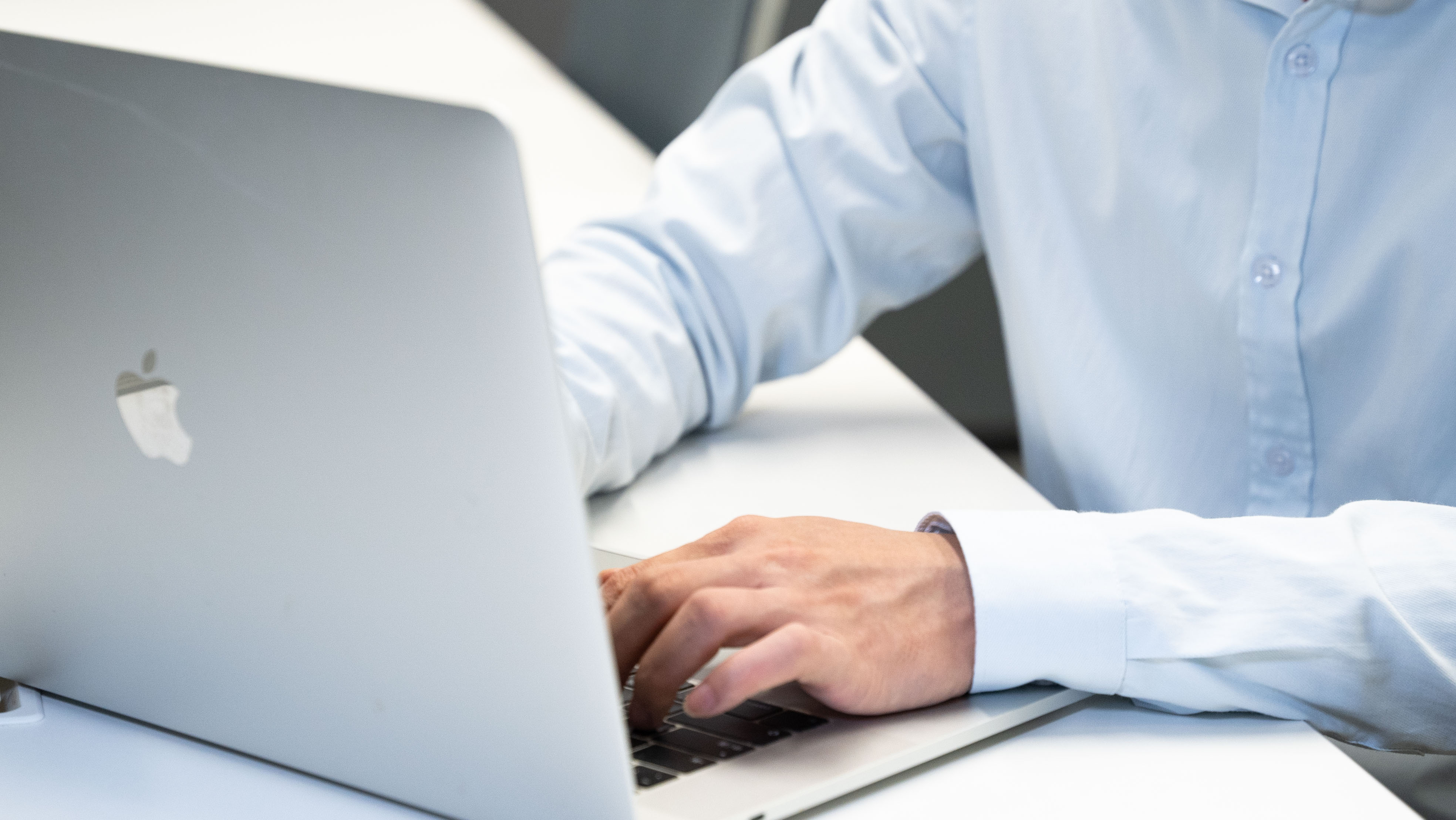 汇报完毕
感谢聆听
BUSINESS STYLE YEAR-END REPORT
汇报人：XXX
汇报时间：XX年XX月
Lorem ipsum dolor sit amet, consectetuer adipiscing elit. Maecenas porttitor congue massa. Fusce posuere, magna sed pulvinar ultricies, purus lectus malesuada libero, sit amet commodo magna eros quis urna.
REPORT